Fig. 3. Effects of treatment on body weight and LBM and androgenic and anabolic tissues. Male rats were treated with ...
Endocrinology, Volume 151, Issue 8, 1 August 2010, Pages 3706–3719, https://doi.org/10.1210/en.2010-0150
The content of this slide may be subject to copyright: please see the slide notes for details.
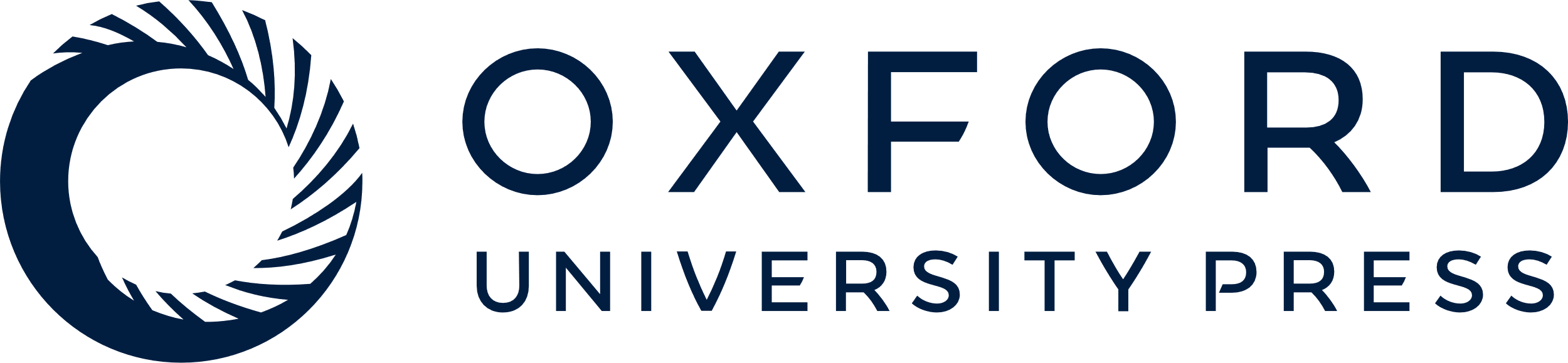 [Speaker Notes: Fig. 3. Effects of treatment on body weight and LBM and androgenic and anabolic tissues. Male rats were treated with vehicle, 600 μg/kg · d DEX, DEX plus 25 mg/kg · d TP, or DEX plus 25 mg/kg · d S-23 for 8 d via sc injection. Rats were scanned by magnetic resonance imaging, weighed, anesthetized, and killed within 24 h after the last dose. The ventral prostate, seminal vesicles, levator ani, gastroc, EDL, and soleus were removed and weighed. All tissues were normalized to total body weight and compared. Data presented as mean ± se (n = 5). #, P < 0.05 compared with the vehicle-treated control group; *, P < 0.05 compared with the DEX-treated group. T, S, P < 0.05 compared with the testosterone- or S-23-treated group, respectively. A, Average body weight. B, Absolute change in LBM. Normalized prostate weights (C), seminal vesicles (D), levator ani muscle (E), gastroc (F), extensor digitorum longus (G), and soleus muscle (H) are shown.


Unless provided in the caption above, the following copyright applies to the content of this slide: Copyright © 2010 by the Endocrine Society]